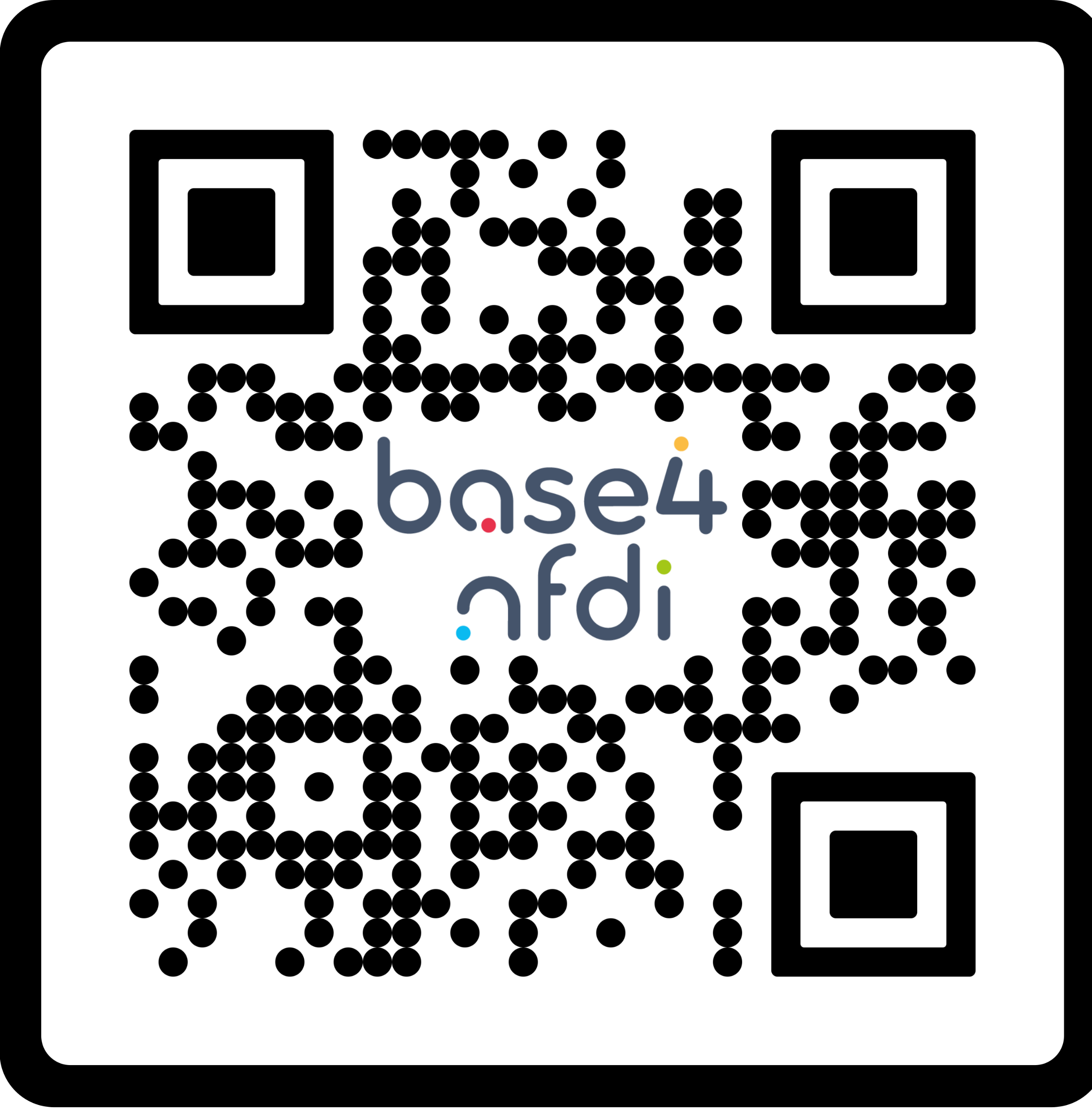 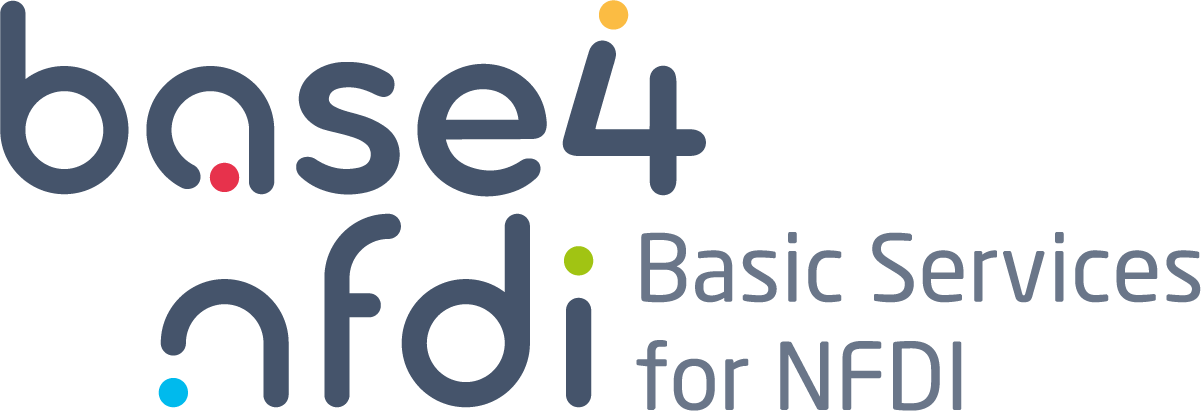 www.base4nfdi.de
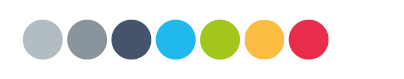 Title
more text
Subtitle / abstract
Heading
text
Contact:  	base4nfdi-office@lists.nfdi.de
License:		CC BY 4.0
Icons: 		add attributions for used icons here
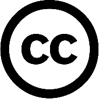 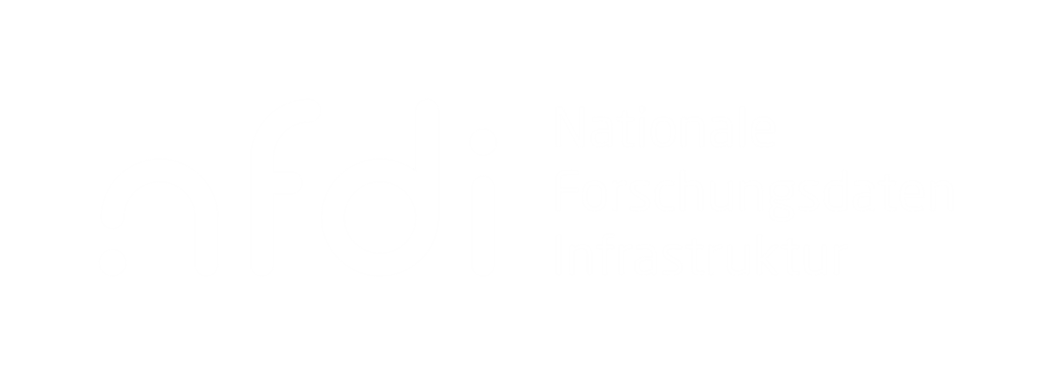 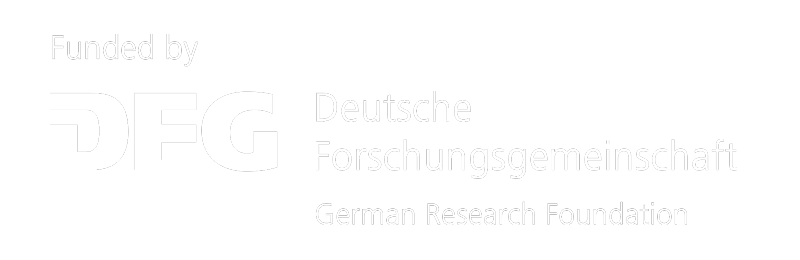 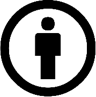 Layout:		Base4NFDI-OfficeEditors: 	 	add name of editors here
Event: 	 	add name of event here
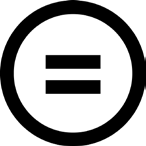 Funded by DFG as part of NFDI. Grant Numbers:  521453681, 521460392, 521462155, 
521463400, 521466146, 521471126, 521473512, 521474032, 521475185, 521476232
www.base4nfdi.de
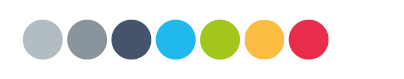 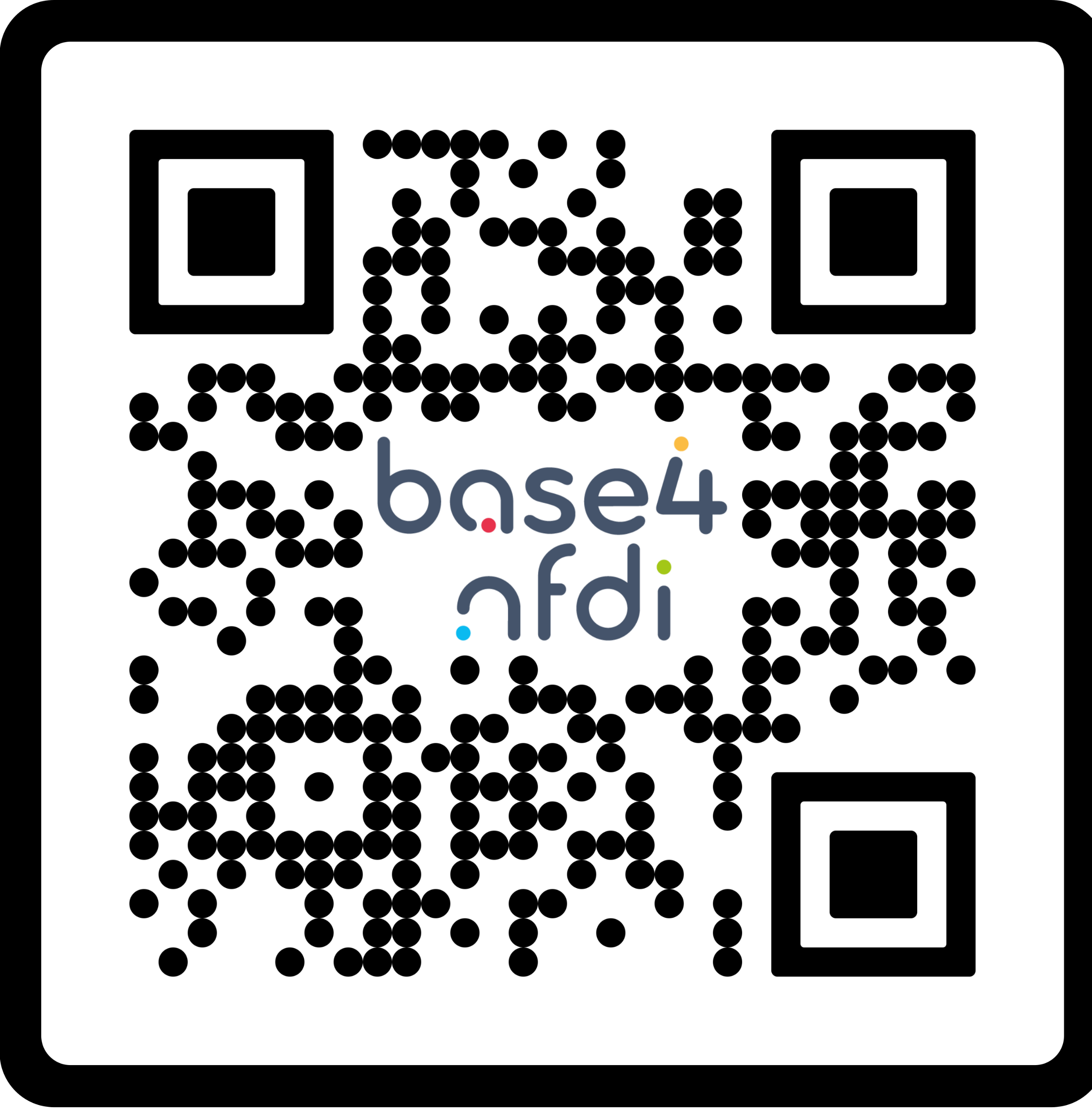 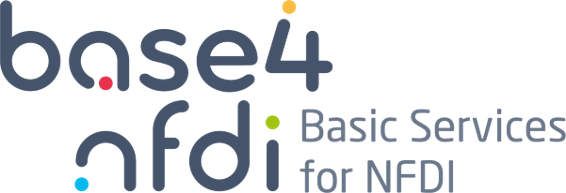 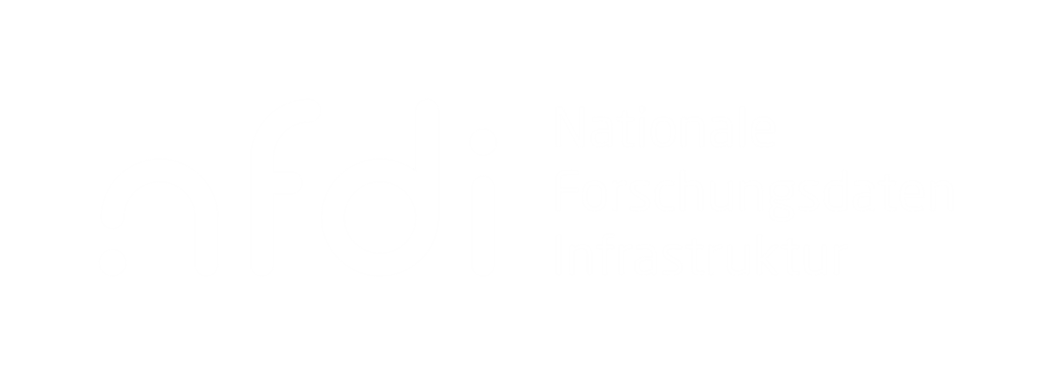 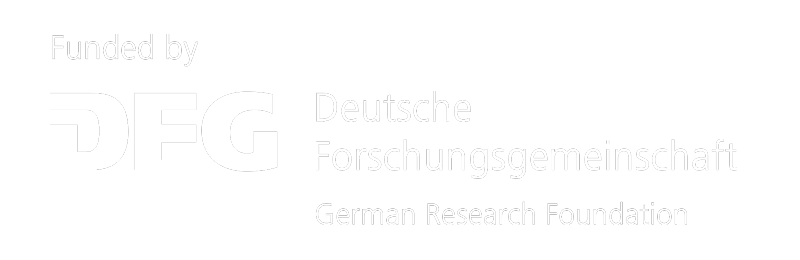 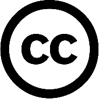 Contact:  	 base4nfdi-office@lists.nfdi.de
License:		 CC BY 4.0
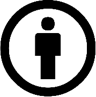 Layout:		 Base4NFDI-Office
Editors: 	 	 add names of editors here
Event: 	 	 add name of event here
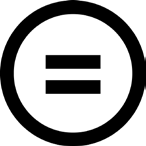 Funded by DFG as part of NFDI. Grant Numbers:  521453681, 521460392, 521462155, 
521463400, 521466146, 521471126, 521473512, 521474032, 521475185, 521476232
www.base4nfdi.de
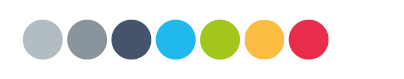 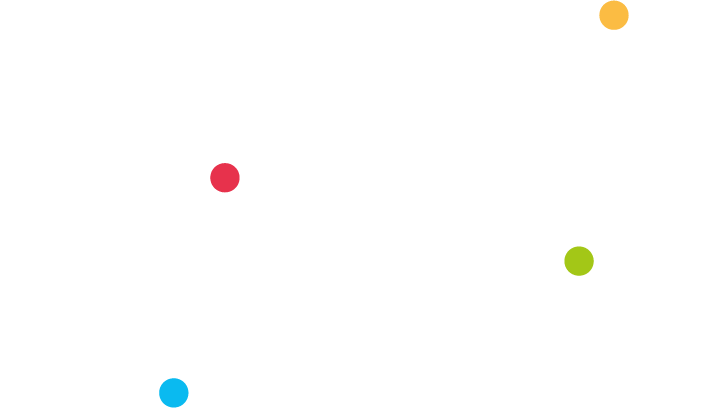 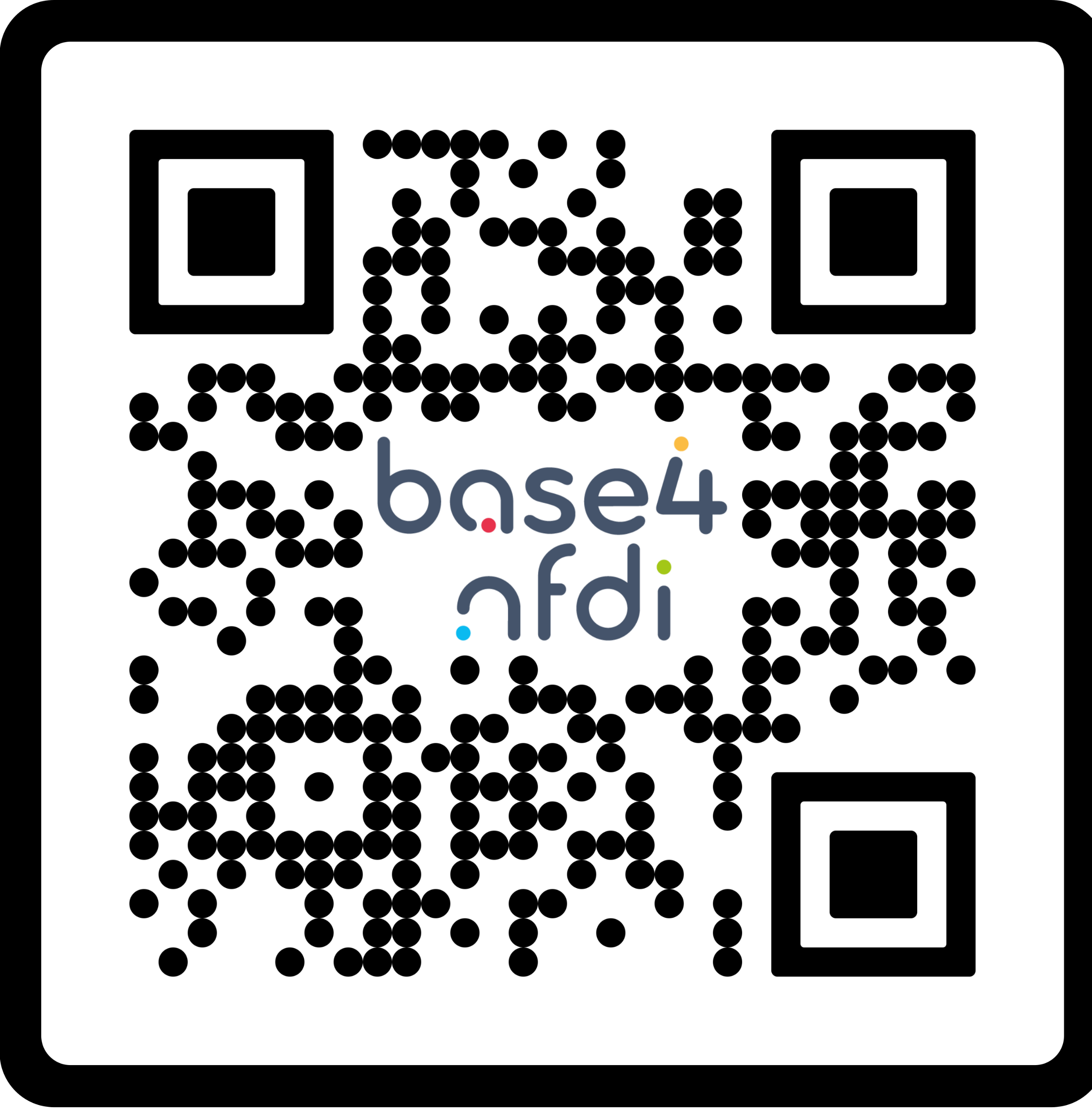 Heading
Heading
Heading
Text
Bullets
Text
and bullets
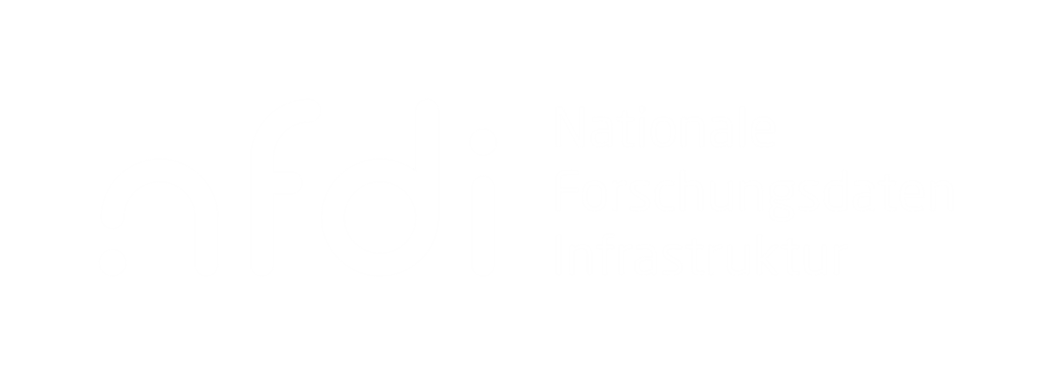 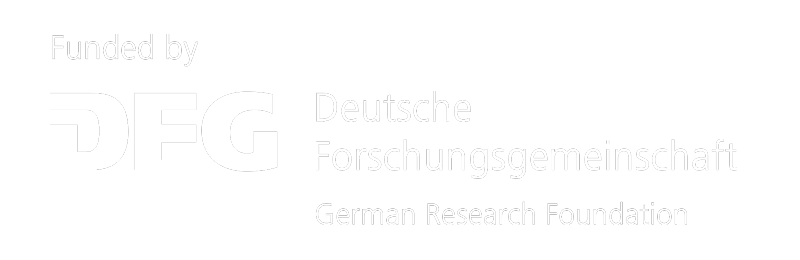 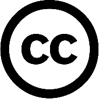 Contact:  	 base4nfdi-office@lists.nfdi.de
License:		 CC BY 4.0
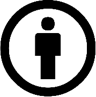 Layout:		 Base4NFDI-Office
Editors: 	 	 add names of editors here
Event: 	 	 add name of event here
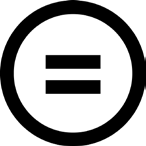 Funded by DFG as part of NFDI. Grant Numbers:  521453681, 521460392, 521462155, 
521463400, 521466146, 521471126, 521473512, 521474032, 521475185, 521476232
Inspiration

Our posters on Zenodo:
Base4NFDI - General Introduction (RDA DE 2024). https://doi.org/10.5281/zenodo.10691410
Base4NFDI - Basisdienste für FDM. FDM@Campus 2024.
https://doi.org/10.5281/zenodo.14604119 
Facilitating the development of a diverse service landscape – Tasks and roles of Section Liaison Officers and Service Stewards within Base4NFDI (RDA DE 2024, 4Biodiv AHC 2024). https://doi.org/10.5281/zenodo.10681450 
What is Base4NFDI? (CoRDI 2023). https://doi.org/10.5281/zenodo.8296366 
Base4NFDI: Supporting RDM Activities via Sustainable Core Services (EOSC Symposium 2024). https://doi.org/10.5281/zenodo.13986626 
TS4NFDI:
Harmonizing Terminology Services within NFDI (NFDI4Biodiversity AHC 2024). https://doi.org/10.5281/zenodo.12542465 
Harmonizing Terminology Services within NFDI (NFDI4Objects CM 2024). https://doi.org/10.5281/zenodo.13846878 
 A terminology service via TS4NFDI for BERD@NFDI knowledge graph infrastructure (UC4B2024). https://doi.org/10.5281/zenodo.14230727 
Harmonizing Terminology Services within NFDI. (NFDI4Microbiota AC 2024). https://doi.org/10.5281/zenodo.14284423 
PID4NFDI: A Base4NFDI Service to Enhanced Research Data Management. https://doi.org/10.5281/zenodo.13735557 
KGI4NFDI: The NFDI Knowledge Graph Infrastructure service for FAIR data management (EOSC Symposium 2024). https://doi.org/10.5281/zenodo.13712824 
Base4NFDI und Text+ (Text+ Plenary 2022). https://doi.org/10.5281/zenodo.7252006